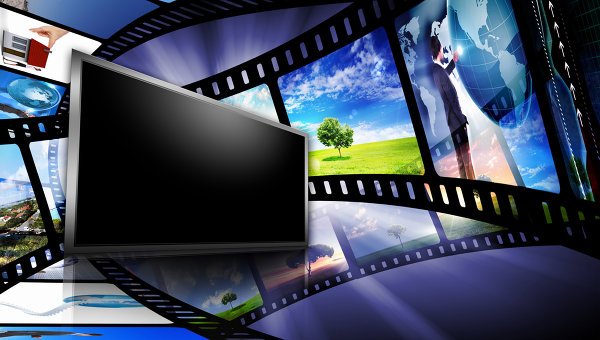 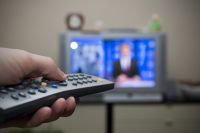 Guess the topic of the lesson
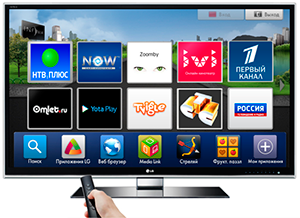 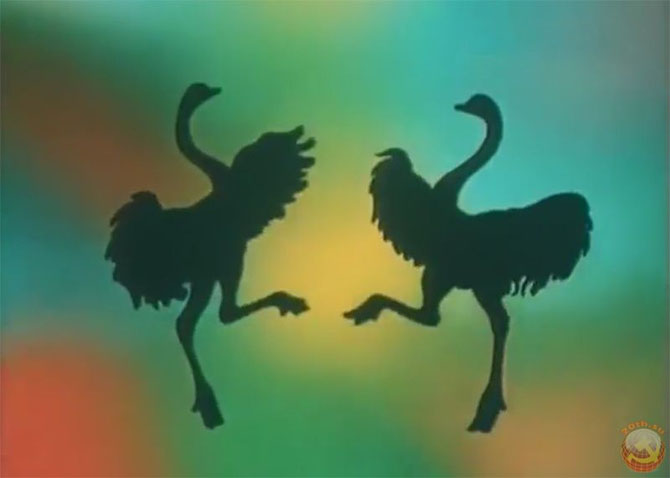 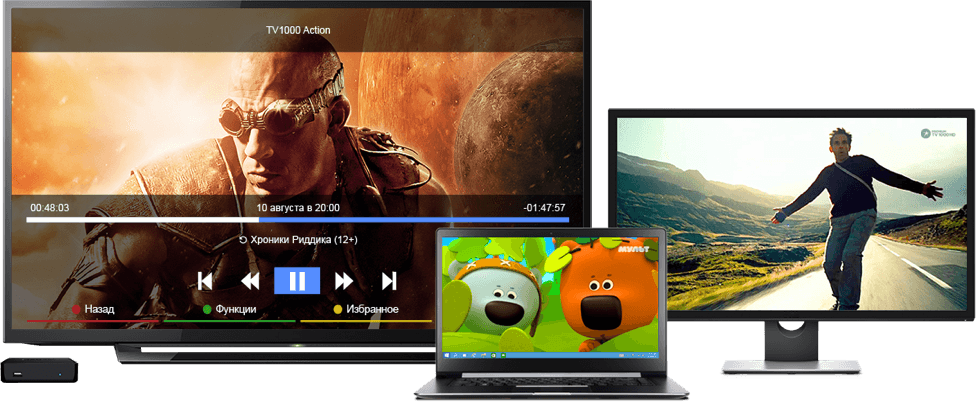 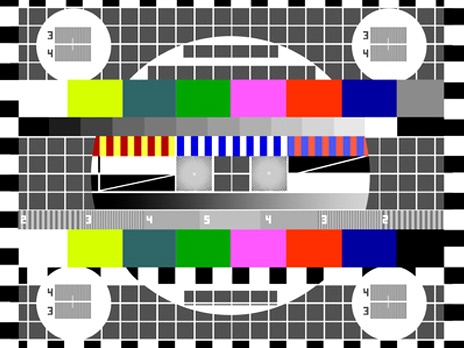 TV Programm
TV Programmes
Talk Shows
Music Shows
Sitcomes
Drama
cartoons
News
Reality Shows
Sports
Science Fiction
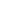 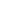 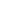 I don’t like…. I think it’s…
I like…. I think it’s…..
DOES
IT,HE,SHE
пиши
I, we, you, they
do
Do you like….- Yes, I do/  No, I don’t